3rd grade
Treći razred
REVISIONPONAVLJANJE
8 April, 2020
Dok smo još bili zajedno u školi, učili smo mjesece. idemo ih malo ponoviti…
https://wordwall.net/resource/230691/months
Zadnje što smo učili su nazivi za prostorije u kući i namještaj. Pa za ponavljanje odigrajte prvo slijedeću igru, napominjem samo da u igri ima riječi attic – tavan, koju nismo spominjali. Svaka prostorija ima prozorčić na koji treba kliknuti.

https://www.educaplay.com/learning-resources/2257132-parts_of_the_house.html

I vježba za ponavljanje namještaja:

https://wordwall.net/hr/resource/928996/where-gizmo-furniture
Bliži nam se blagdan Uskrs koji svake godine na satu engleskog jezika obilježimo kako bismo naučili nešto o tradiciji i običajima zemalja engleskog govornog područja. Ovo je za opuštanje i razonodu.

Na slijedećem linku (poveznici) pročitajte nešto o uskršnjoj tradiciji u zemljama gdje se govori engleski jezik, zabavite se uz igre, a možete nešto i izraditi (samo ako želite).

https://sites.google.com/view/festivities-easter/po%C4%8Detna-stranica


Happy Easter svima koji slave!!! 

Čujemo se uskoro!
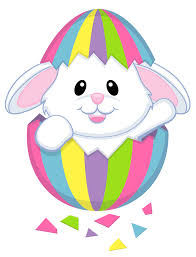 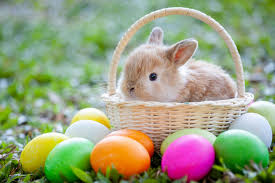